VAPOR
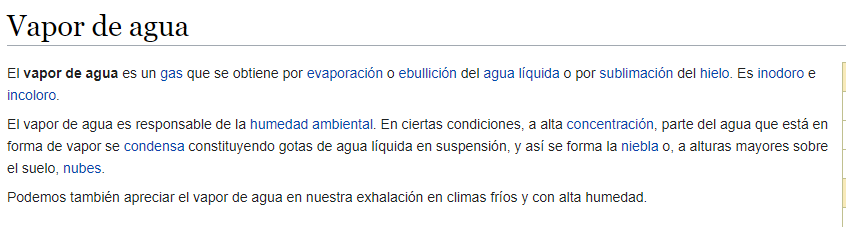 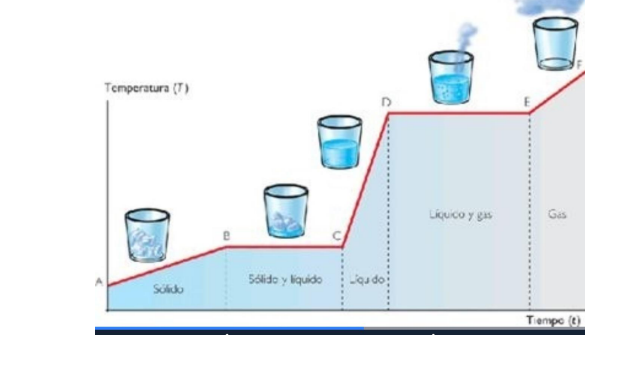 CURVA DE EVOLUCION DE FASES DEL UNA SUSTANCIA PURA
DIAGRAMA EN 3 DIMENSIONES DEL VAPOR DE AGUA
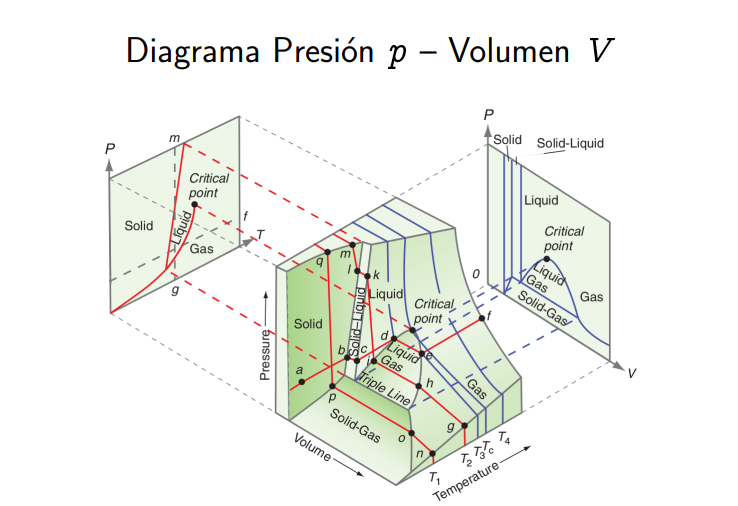 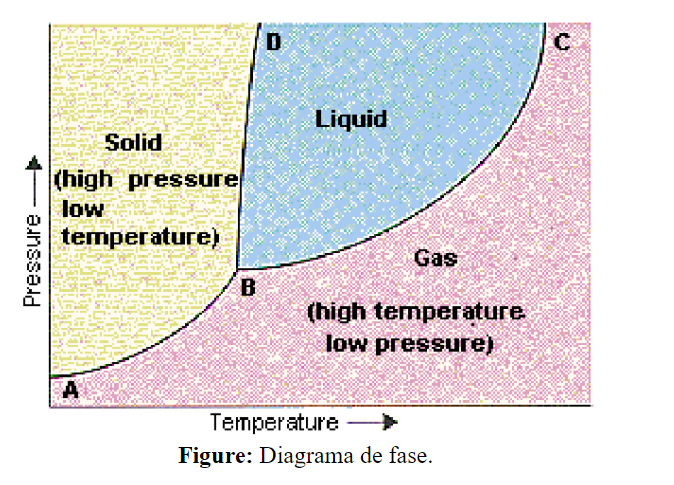 DIAGRAMA P-V
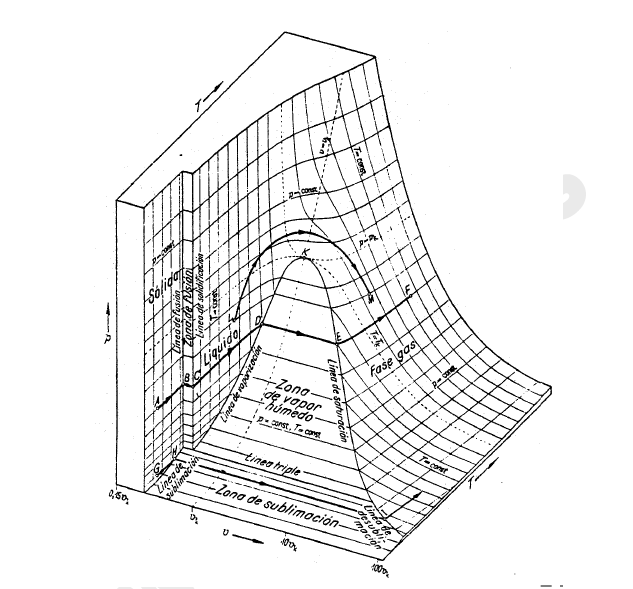 DIAGRAMA T-S
REGLA DE LAS FASES DE GIBBS
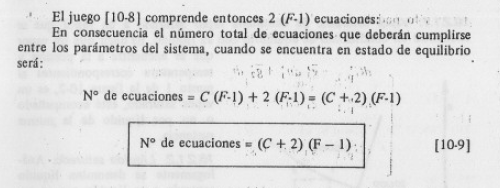 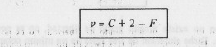 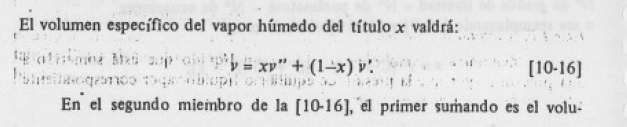 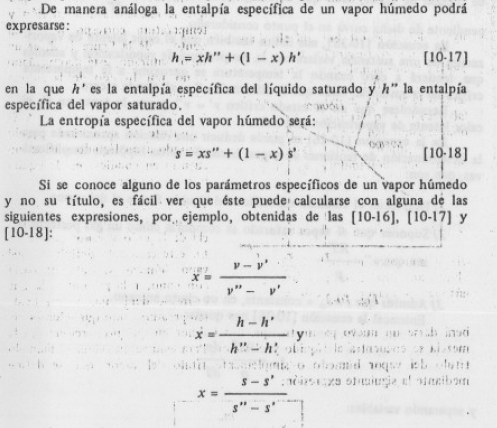 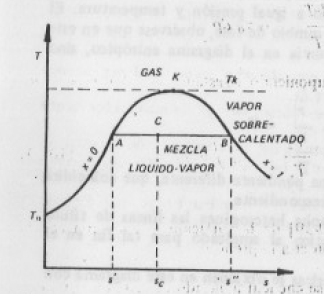 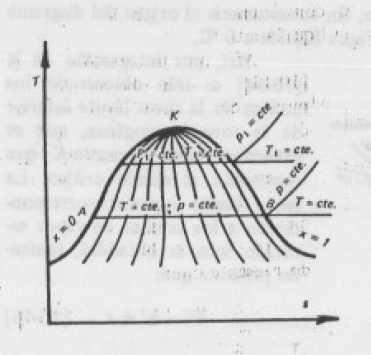 DIAGRAMA P-V DEL VAPOR DE AGUA
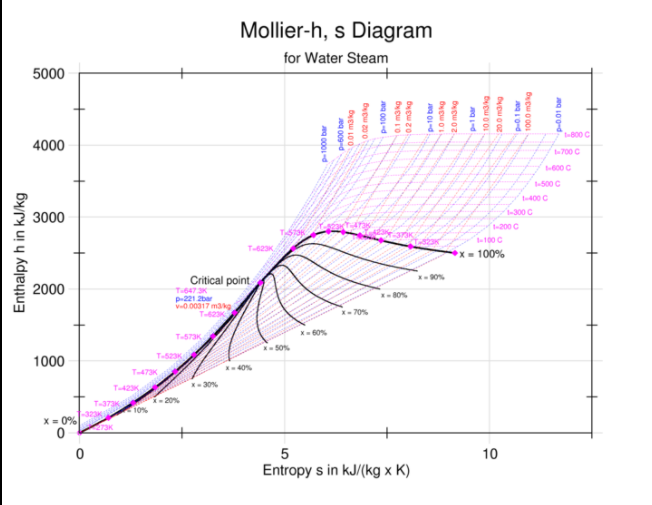 CICLO RANKINE (MAQUINAS DE VAPOR)
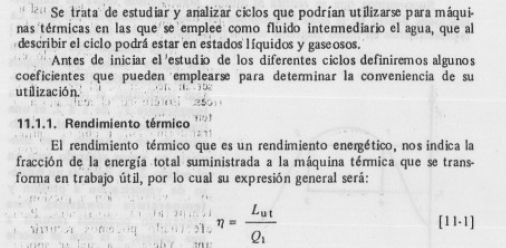 CICLO CARNOT PARA VAPORES
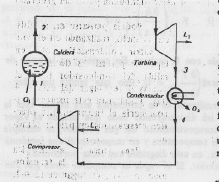 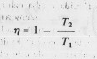 DIAGRAMA UNIFILAR DE CICLO RANKINE
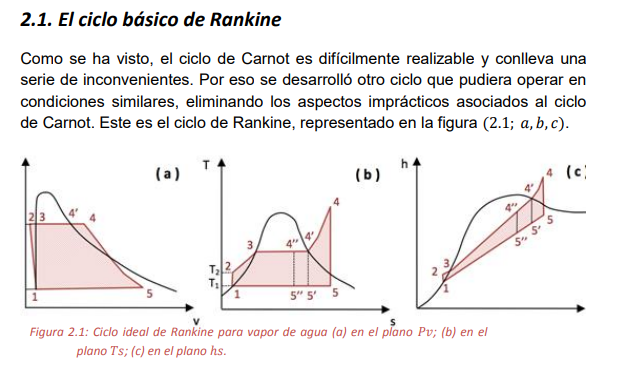 Q1”
Q1
W
Q1
Q2
W
n t = W/Q1=( Q1-Q2)/Q1= 1- (Q1/Q2)
Q2
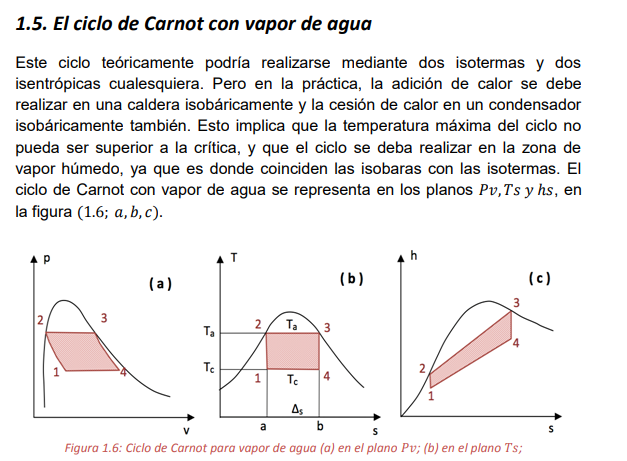 AUMENTO DEL RENDIMIENTO DEL CICLOCASO 1:
CASO 2:
SISTEMAS CON RECALENTAMIENTO
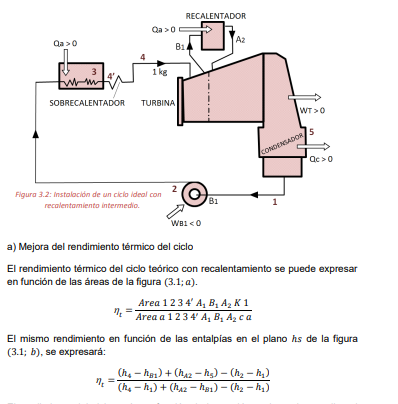 CICLOS REGENERATIVOS
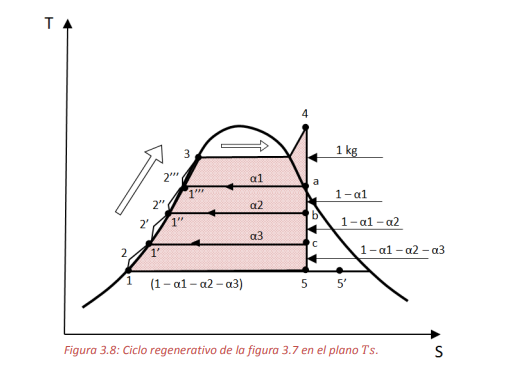 ANALISIS DE CORRIENTES EN CICLO REGENERATIVO
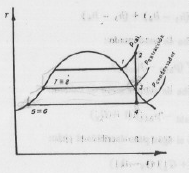 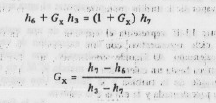